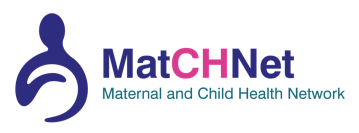 MatCHNet Pump Priming Project 1 (2022)
Perinatal Mental Health
Mapping potential administrative data sources in England and Scotland to inform future population level policy evaluations
Context
Perinatal mental health (PMH) outcomes are defined as those which occur during pregnancy or in the first year following birth. 
As many as 1 in 5 pregnant women and new mothers experience adverse PMH outcomes, ranging from temporary and moderate problems to long-lasting, complex, and severe problems[1-2]. 
The perinatal period offers a window of opportunity for intervention and support to prevent adverse PMH outcomes.
Attention has focused on improving the provision of interventions targeted at treating adverse PMH outcomes, such as increasing specialist care workers and tailored psychological services.
There is limited consideration of how wider population level policies in England and Scotland may affect PMH outcomes, such as policies aimed at reducing financial hardship during pregnancy and early motherhood.
This project aims to map and evaluate the administrative data available for capturing indicators of adverse PMH outcomes that can be harmonised in England and Scotland.
Key activities
We will map the available administrative data sources in terms of comparability across England and Scotland, the prevalence of adverse PMH outcomes, and in terms of the severity of adverse PMH outcomes that are likely to be captured. 
The mapping exercise will be co-produced with relevant stakeholders.
We will explore the possibilities of quasi-experimental research designs that could provide evidence of the causal links between policies aimed at reducing financial strain during pregnancy and early motherhood and adverse PMH outcomes.
Planned outcomes
A systematic record of administrative data sources for monitoring adverse PMH outcomes.
A visual/infographic summary of administrative data sources for monitoring adverse PMH outcomes.
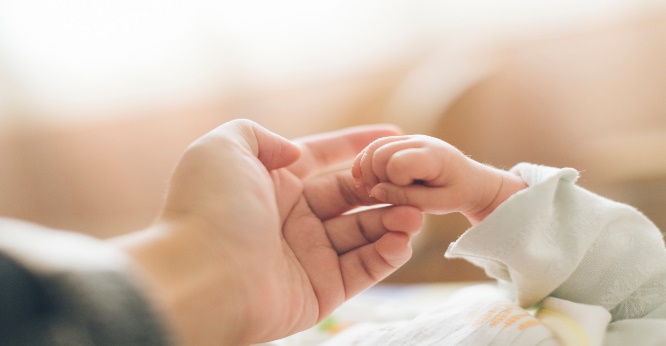 Research Team
Rosie Seaman (University of Glasgow)
Ruth Blackburn (University College London)
Dawn Cameron (University of the West of Scotland)
More information can be found at: www.gla.ac.uk/matchnet and on 
Twitter @MatCHNet_
References
Bauer, A., Tinelli, M., Knapp, M., 2022. The economic case for increasing access to treatment for women with common mental health problems during the perinatal period. Care Policy and Evaluation Centre and London School of Economics and Political Science, Available online.
Howard, L.M., Khalifeh, H., 2020. Perinatal mental health: a review of progress and challenges. World Psychiatry 19, 313–327. https://doi.org/10.1002/wps.20769